Mental Health in Schools
Prof Jonathan Glazzard
Content of the session
What is mental health
Causes of mental ill health
Common mental health needs
Social media and mental health
Heads Together – Royal Foundation
Royal Foundation
https://youtu.be/7RMCZpZVnRo
Mental Health
Everyone has it
It exists along a continuum from being mentally healthy to being mentally ill
It can change
Mental health is defined as a state of well-being in which every individual realizes his or her own potential, can cope with the normal stresses of life, can work productively and fruitfully, and is able to make a contribution to her or his community.
(World Health Organisation)
Myths about mental health
Mental health problems are very rare.
Young people just go through ups and downs as part of puberty, it’s nothing.
Mental ill health starts in adolescence
It’s easy for young people to talk to friends about their feelings
Some facts about mental health
One in ten young people will experience a mental health problem.
Nine out of ten people with mental health problems experience stigma and discrimination.
Nearly three in four young people fear the reactions of friends when they talk about their mental health problems.
People with a mental illness are more likely to be a victim of violence
We probably know someone experiencing a mental health problem.
https://www.youtube.com/watch?v=nCrjevx3-Js
Green Paper
https://youtu.be/o3MFF6ZtgIs
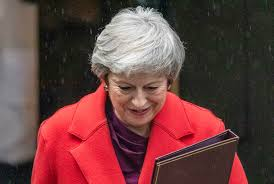 Causes of poor mental health
Individual:  e.g. low IQ or disability
Family: parental conflict / abuse / neglect / poor attachments
Community factors e.g.  Social deprivation, religious factors
School factors: exam stress / testing, school culture, bullying
The causes of mental ill health are multifaceted and complex
Multiple factors may exist e.g. minority stress and social deprivation 
 Some children are more at risk than others
Common mental health needs
Self-harm
Anxiety
Conduct disorders
Substance abuse
Eating disorders
Signs of poor mental health
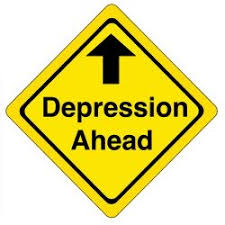 Becoming withdrawn or isolated
Sudden changes in mood
lack of interest in usual activities
lowering of academic grades 
Sudden changes in behaviour e.g. becoming irritable, angry or aggressive
Excessive self-blame for problems, expressing feelings of failure, uselessness or hopelessness
Social Media and mental health
Life in Likes report – Children’s Commissioner
Social media and mental health
Body image comparisons
Cyberbullying
Distressing content
Sleeplessness  / Fear of Missing Out (FOMO)
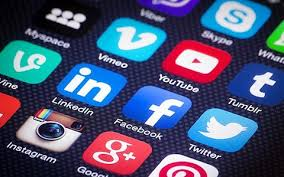 Strategies to support children’s mental health
Staff Development
Powerful messages: “It is OK not to be OK” 
Peer mentoring
Mindfulness sessions
Mental health curriculum to develop mental health awareness 
Sensitive listening
School counselling
https://www.mentallyhealthyschools.org.uk/